Primjena i skidanje zaštitnih sredstava kod sumnje na COVID 19
Izradile: Wendy Kučić, mag,med.techn., nastavnik
Jelena Kevrić, mag.med.techn., nastavnik mentor
Medicinska škola Ante Kuzmanića Zadar
Odgojno – obrazovni ishodi
Podsjetimo se…
Primjena i skidanje zaštitnih sredstava kod sumnje na COVID 19
Primjena i skidanje zaštitnih sredstava kod sumnje na COVID 19
Oblačenje zaštitnih sredstava
1. korak - ogrtač
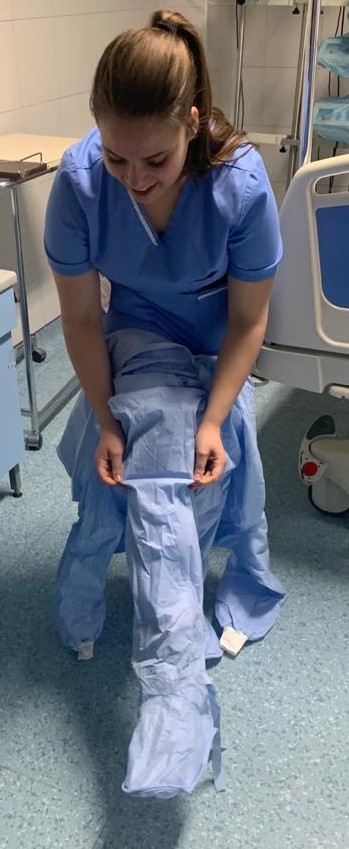 skinite sav nakit s prstiju, ušiju i vrata zajedno s ručnim satom; djelatnici koji imaju dugu kosu obvezno kosu trebaju sakupiti s gumicom za kosu
navucite vodonepropusni ogrtač ili kombinezon koji je sačinjen zajedno s kaljačama (nazuvcima za noge iz jednog dijela)
povucite zatvarač do kraja
2. korak – respirator maska
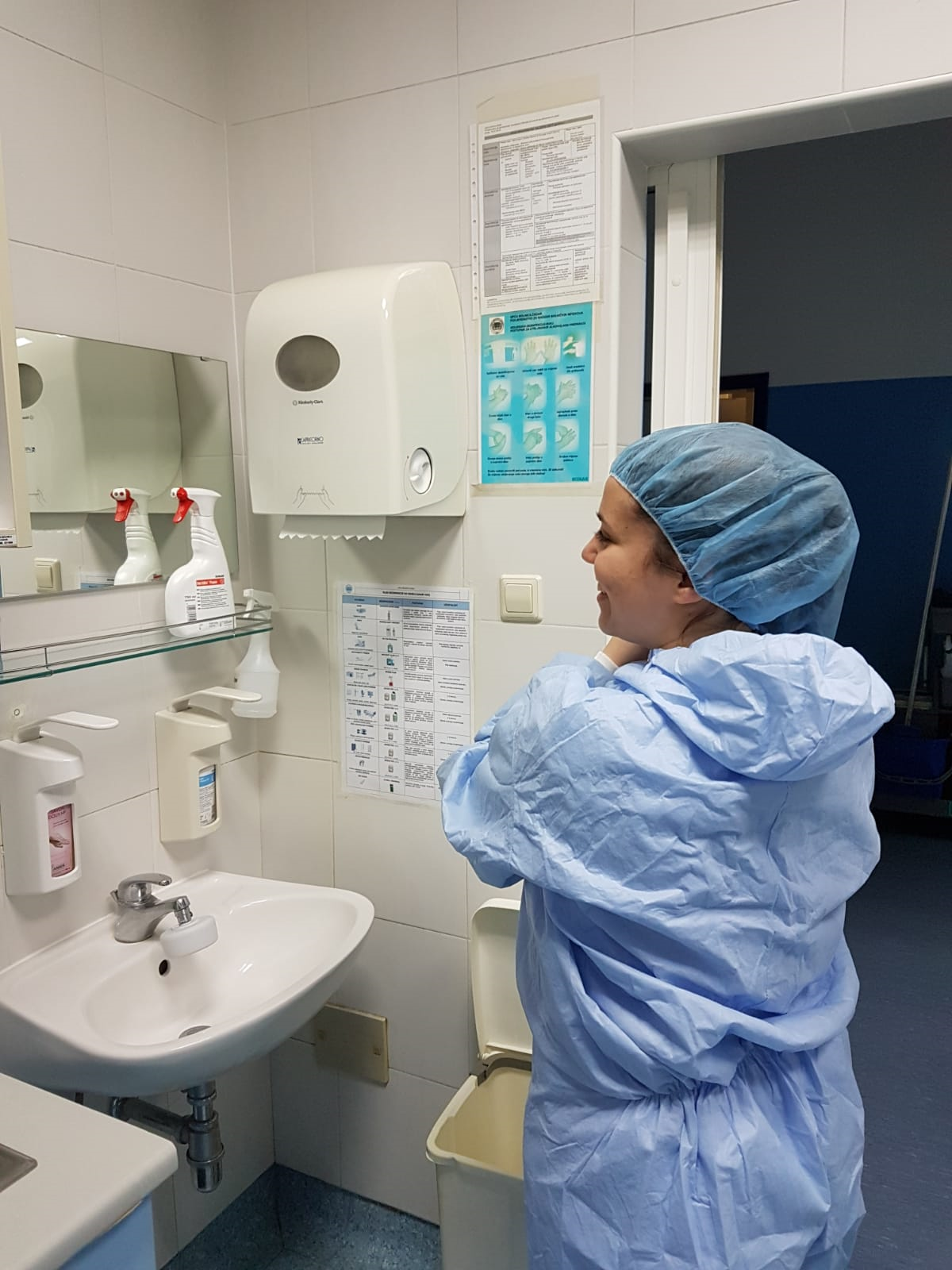 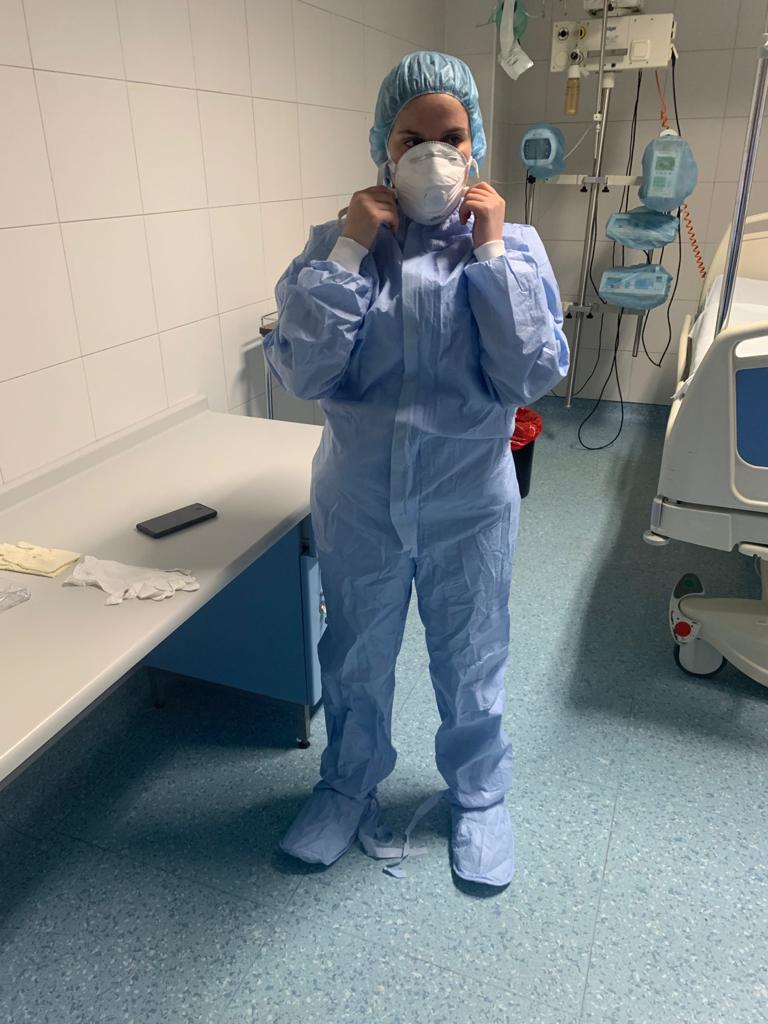 stavite respirator masku
objema rukama tj. prstima pritisnite masku uz nos i lice
jednu gumicu od maske postavite iznad ušiju visoko na glavi, a drugu niže na potiljku
prije stavljanja maske na glavu možete staviti kiruršku kapu i potpuno skupiti kosu ispod kape, što će omogućiti lakše skidanje i stavljanje maske
3. korak – provjera propusnosti
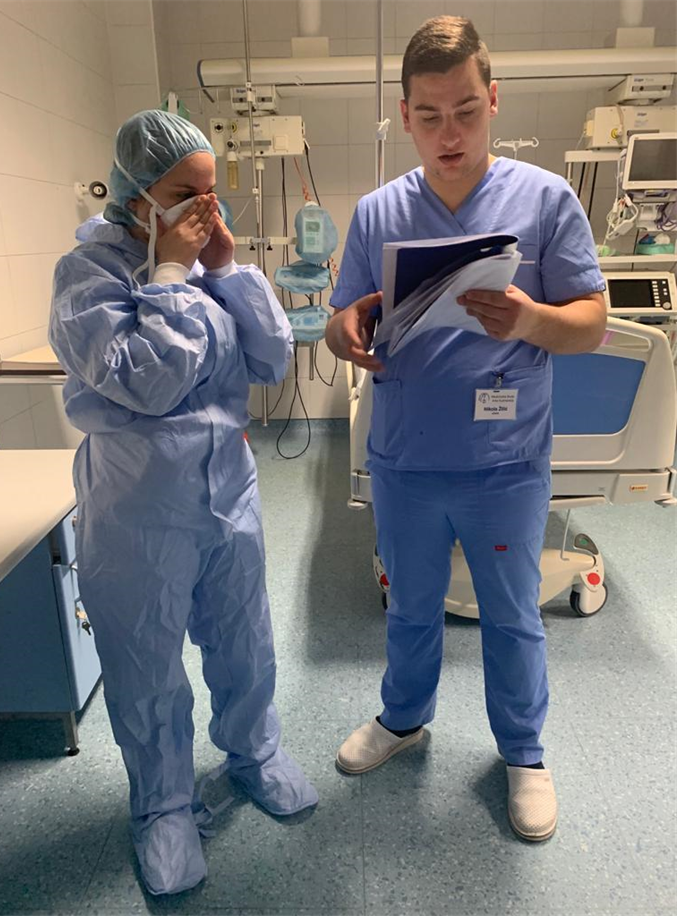 provjera ispravnosti postavljene respirator maske
obje ruke stavite preko respirator maske
naglo izdahnite zrak
ukoliko maska propušta zrak, ponovite postupak stavljanja maske; učvrstite respirator masku te ponovno naglo izdahnite
ako zrak još uvijek prolazi, uzmite drugu ispravnu masku
4. korak – zaštitne naočale
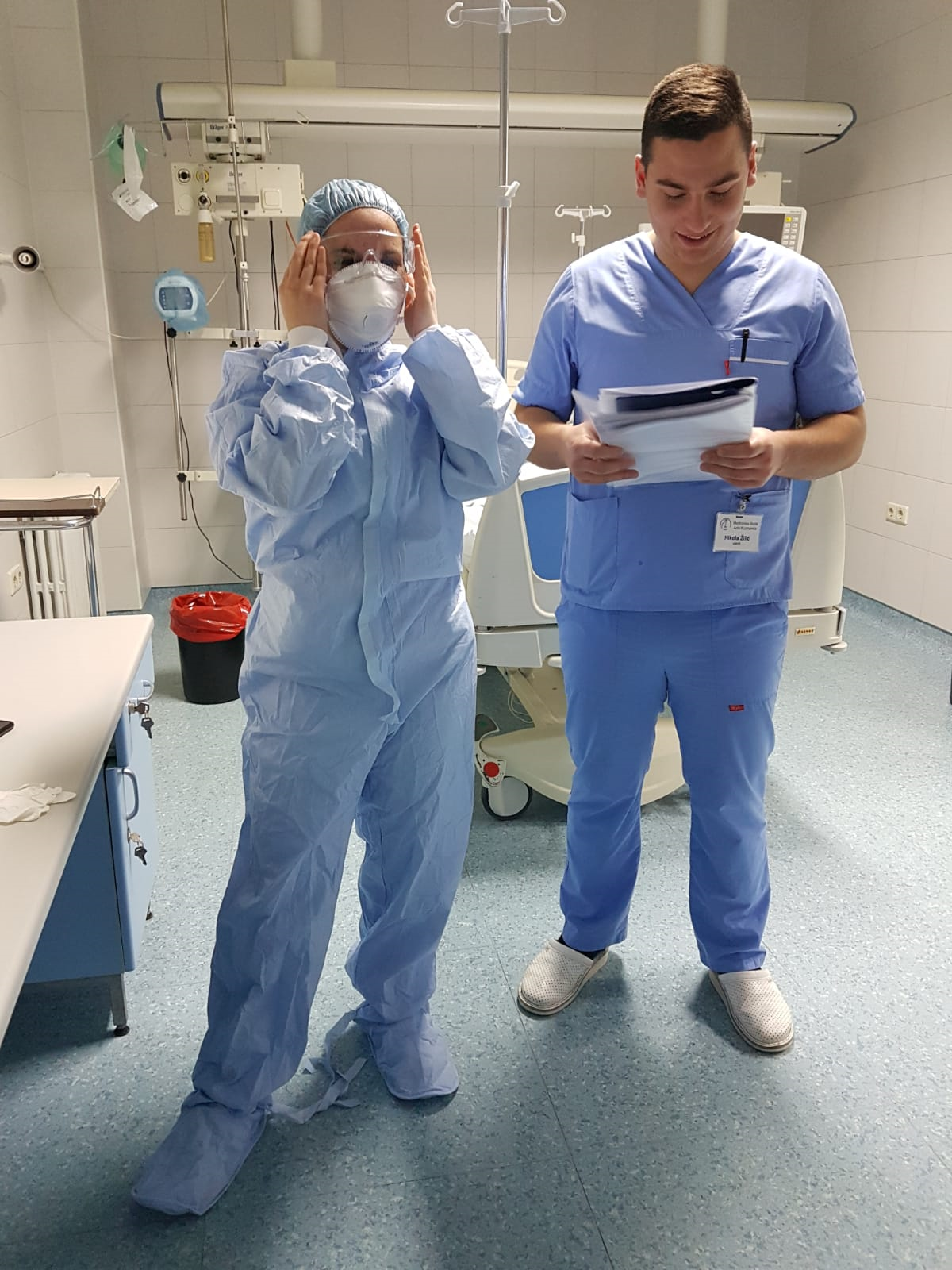 stavite zaštitne naočale
5. korak – zaštitna kapuljača
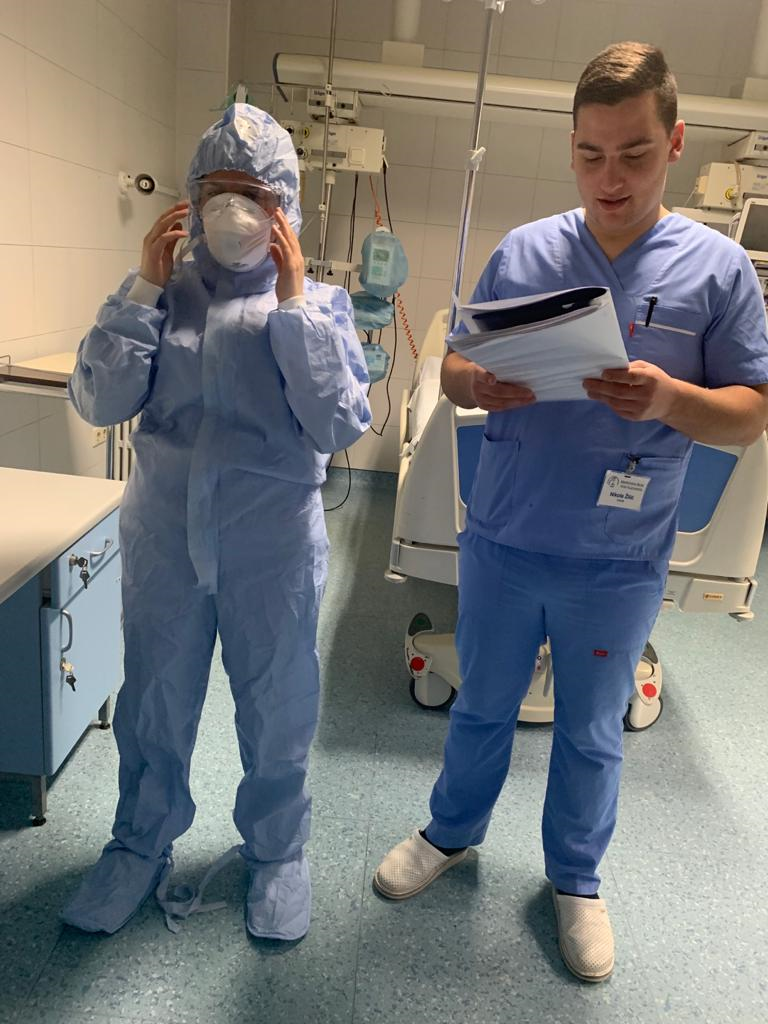 kapuljačom od kombinezona obuhvatite svu kosu i uši
6. korak – dodatna zaštitna kapuljača
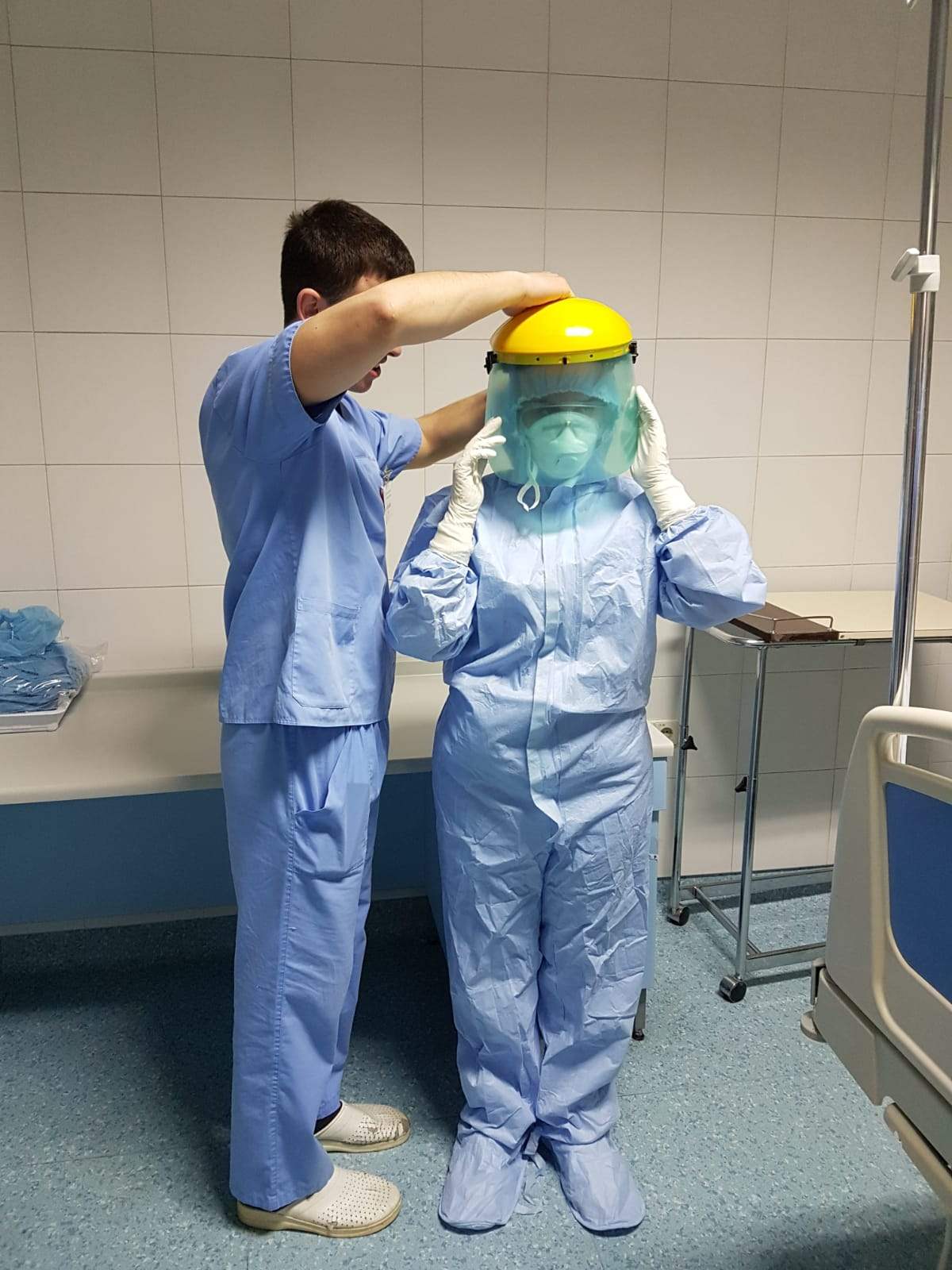 dodatnom zaštitnom kapuljačom prekrijte glavu i vrat
potpuno prekrijete lice i čelo
na vratu učvrstite vezice i kapuljače
7. korak – 2 para nitrilnih rukavica
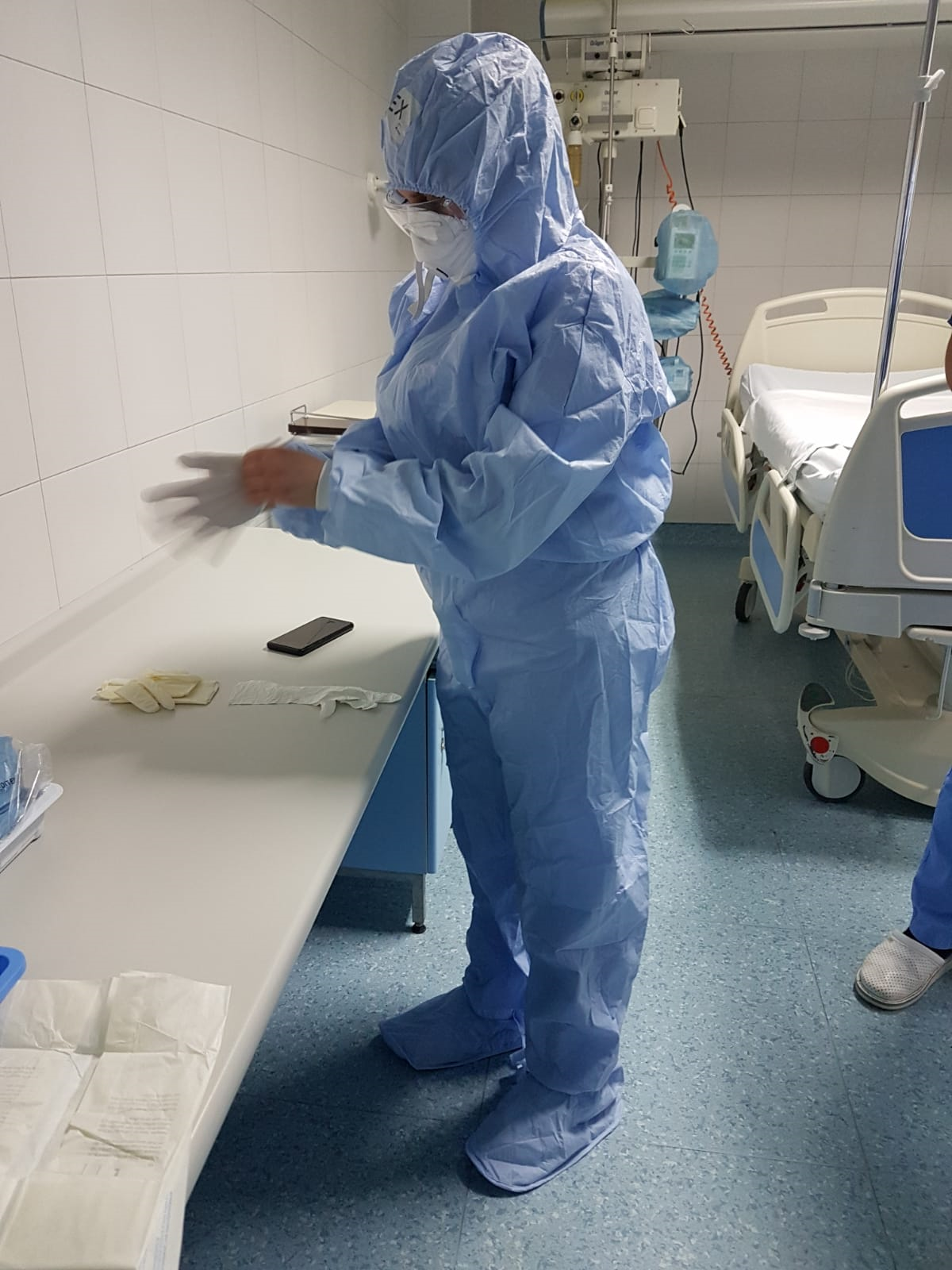 navucite 2 para nitrilnih rukavica
 donji) uvucite ispod rukava kombinezona, a drugi par gornji navucite povrh kombinezona - preko ručnih zglobova
obavezno promijenite gornje rukavice: kada su oštećene ili kontaminirane te između postupaka
U KARANTENSKOJ IZOLACIJI KOŽA RUKU NE SMIJE BITI BEZ RUKAVICA! 
nakon ulaska u izolaciju, nosite rukavice na rukama te izbjegavajte nepotrebno diranje objekata ili površina
ne dirajte lice rukavicama!
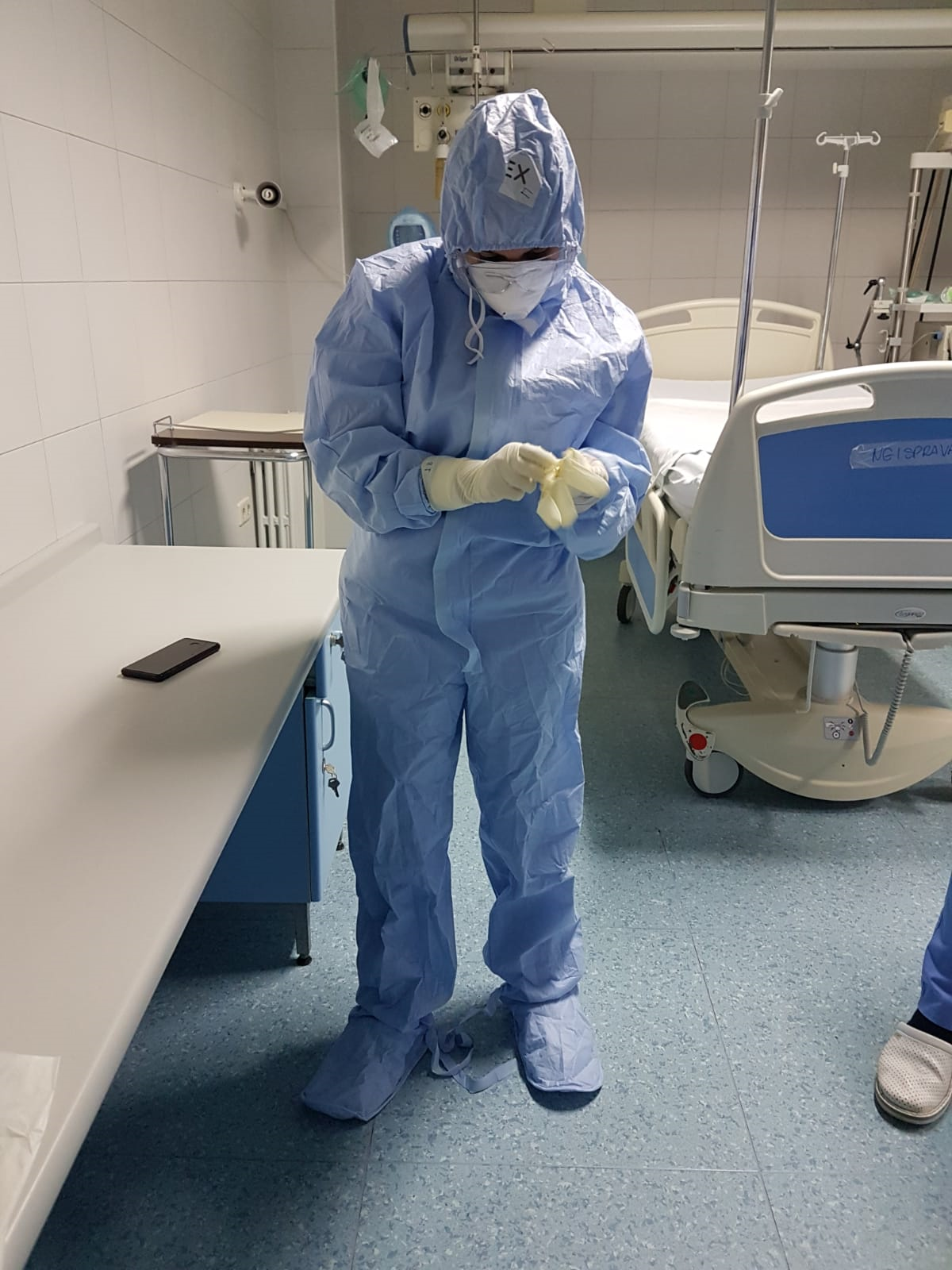 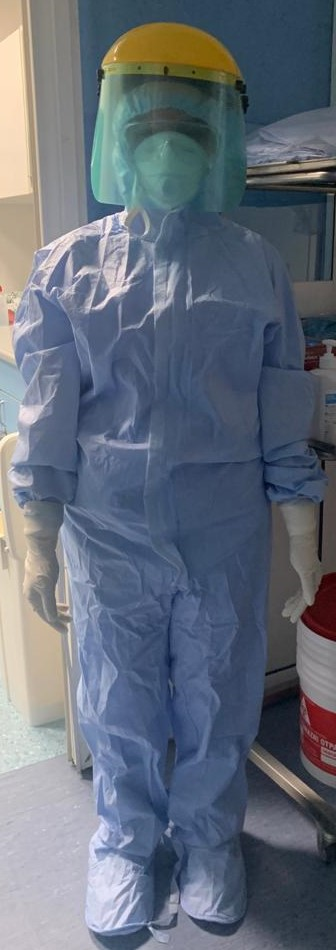 Konačni rezultat
Skidanje zaštitnih sredstava
Soba za izolaciju
1. korak
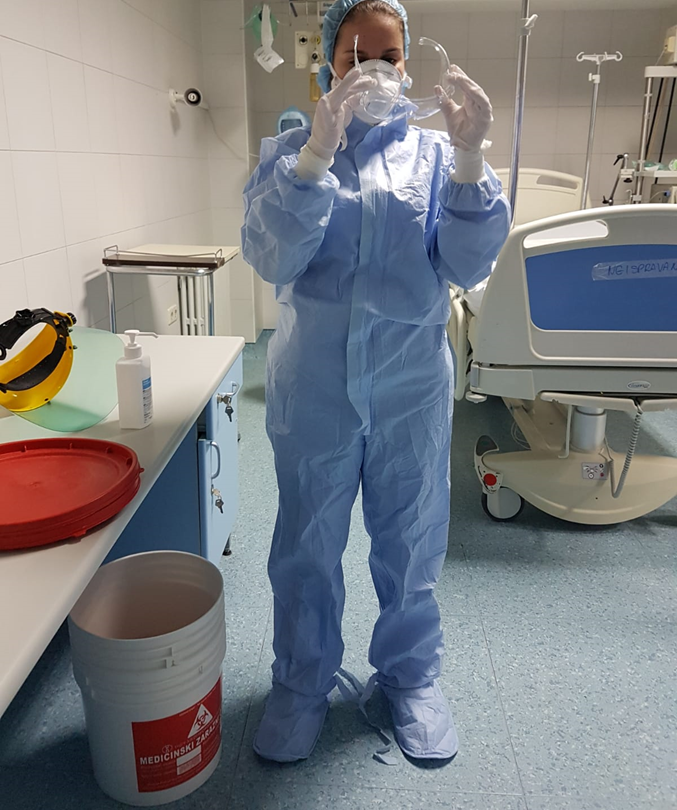 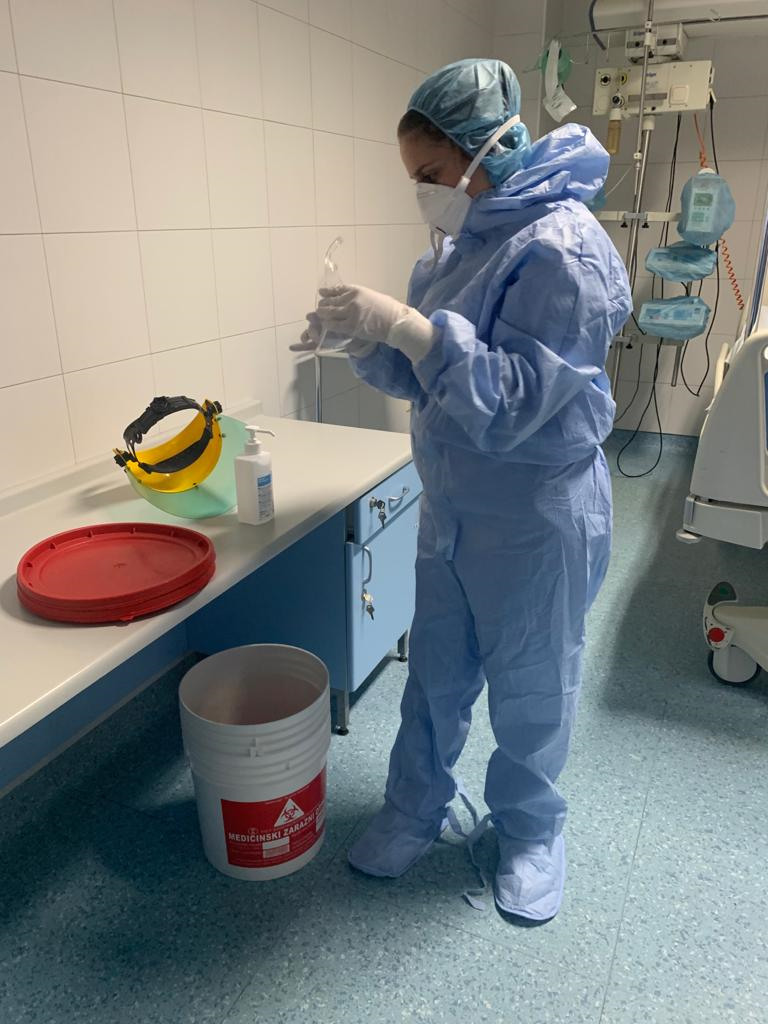 Prostorija za skidanje
skidanje zaštitne kapuljače
skidanje zaštitnih naočala
2. korak
3. korak
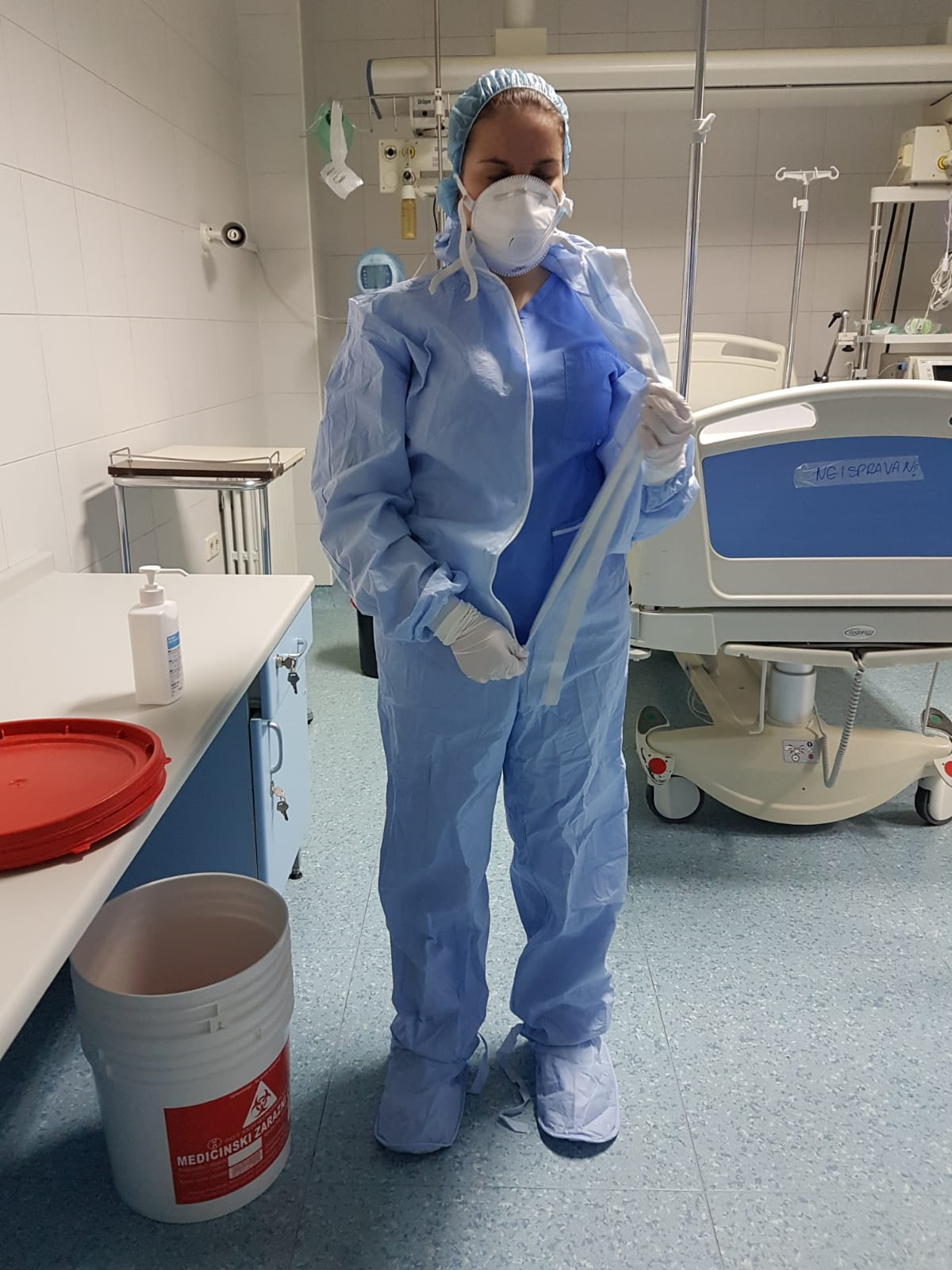 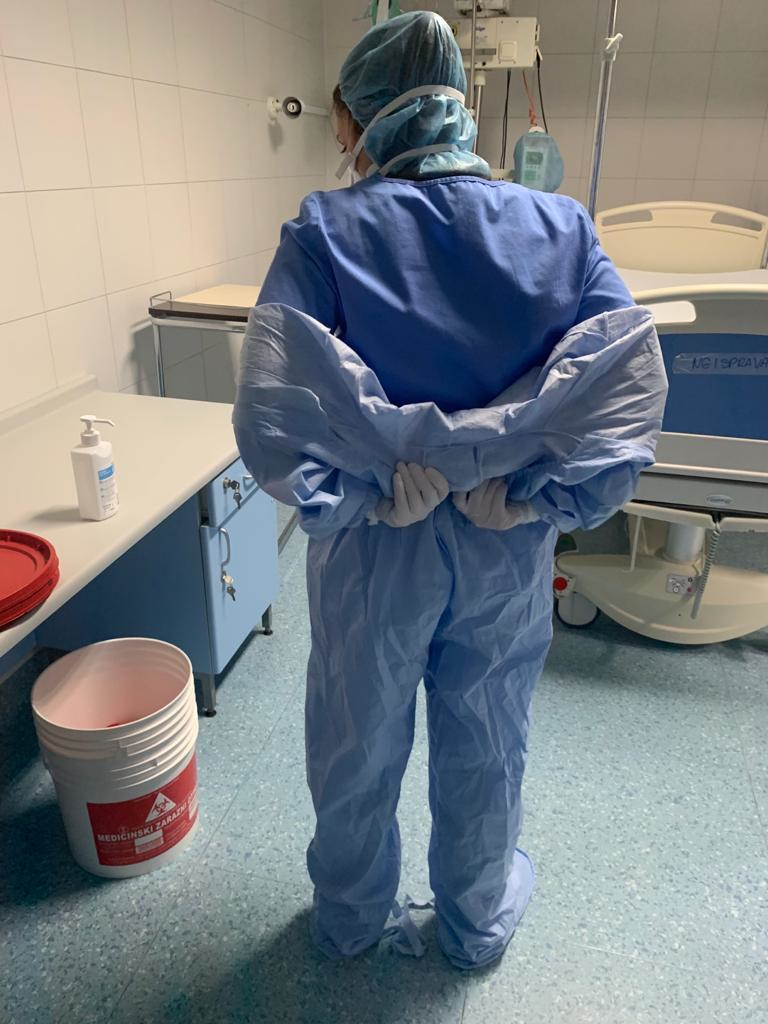 kidanje kombinezona i rukavica zajedno
oprezno u rukavicama skinite zaštitni kombinezon rolanjem prema van
nastojte maksimalno izbjeći svaku mogućnost kontaminacije donje odjeće, lica, glave i tijela
zajedno odbacite kombinezon i rukavice u kantu za u kantu za infektivni otpad s oznakom ¨Biohazard¨
ne dirajte respirator masku
4. korak
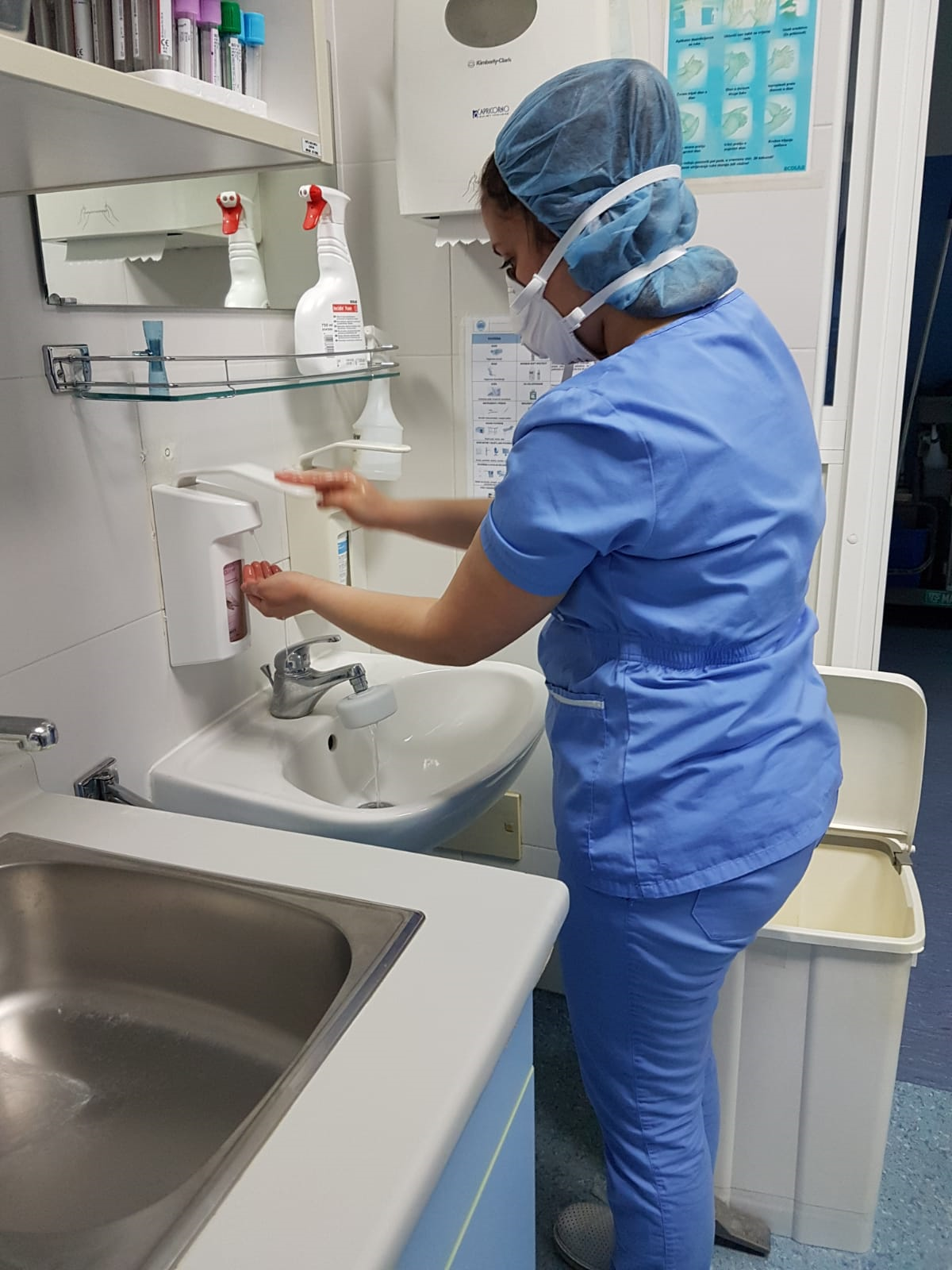 pranje i dezinfekcjia ruku
oblačenje čistih rukavica
ruke operite pod tekućom vodom i detergentnim dezinficijensom, nakon toga utrljajte alkoholni pripravak
u slučaju da sumnjate da je maska kontaminirana te radi dodatne sigurnosti, možete staviti čiste rukavice prije skidanja maske
5. korak
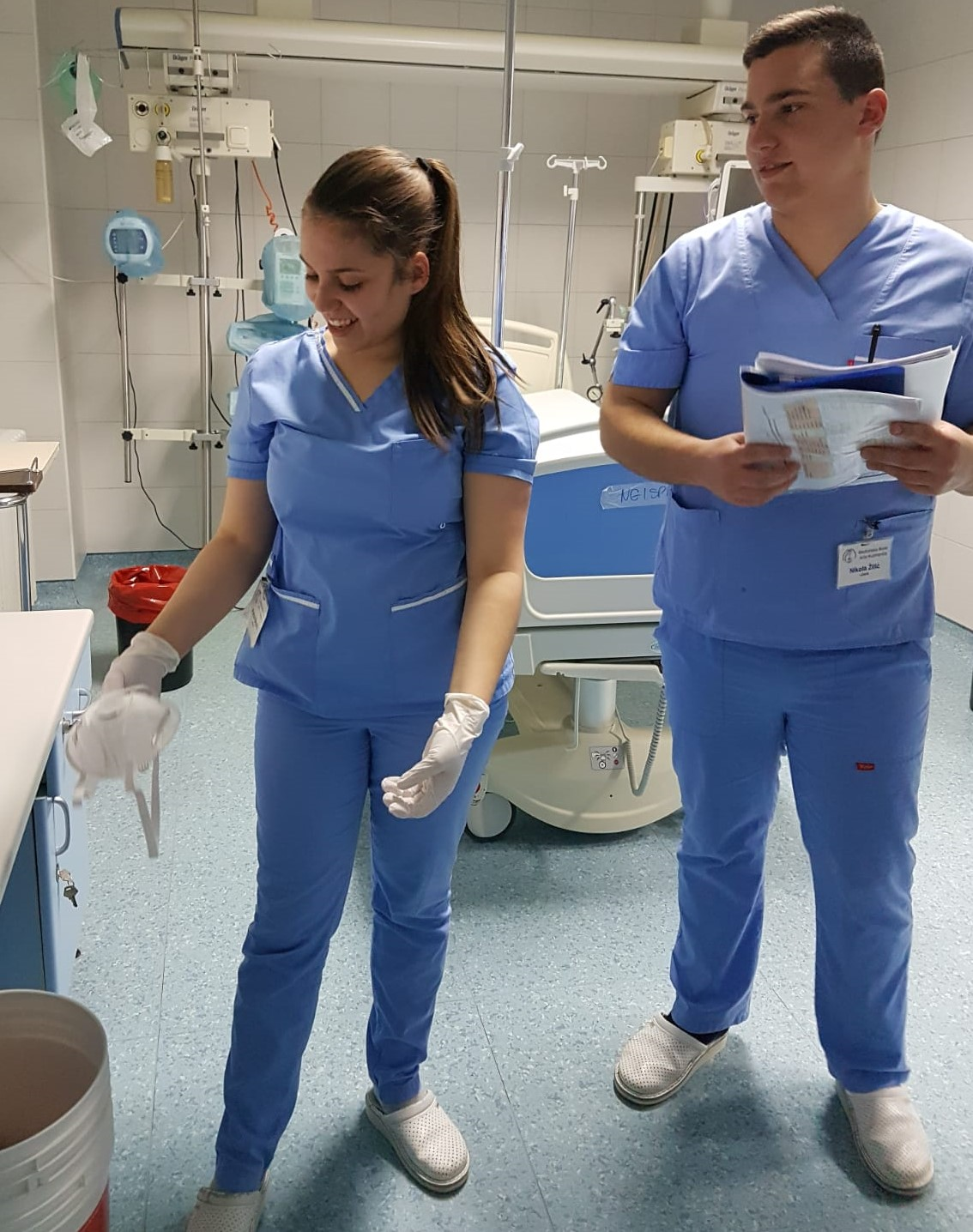 skidanje zaštitne respirator maske
skidanje zaštitnih rukavica
raspirator maska se skida zadnja
površina respirator maske je kontaminirana
rukujte samo s gumicama respirator maske, donju gumicu povucite iznad glave te skinite cijelu masku
respirator masku odbacite u kantu za infektivni otpad s oznakom ¨Biohazard¨
6. korak
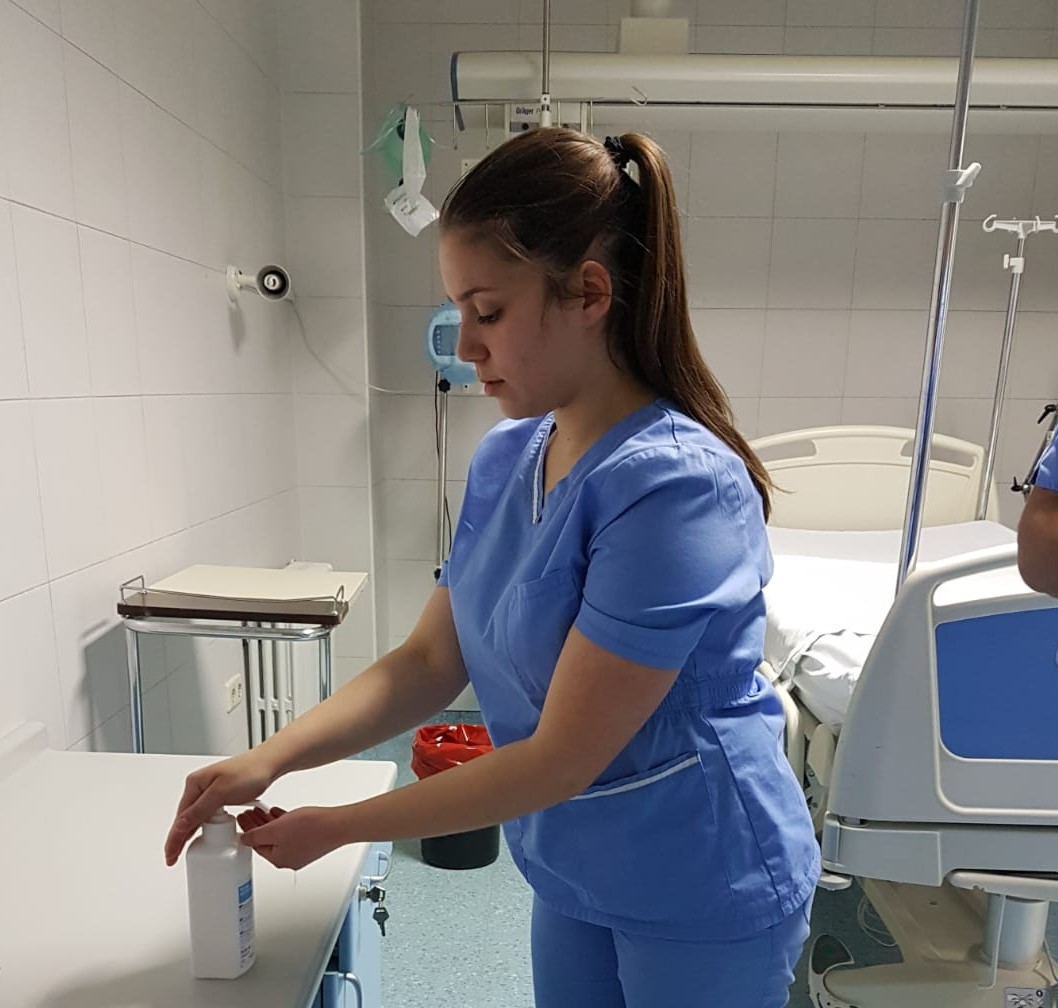 pranje i dezinfekcija ruku
ruke operite pod tekućom vodom i detergentnim dezinficijensom, nakon toga utrljajte alkoholni pripravak za ruke
nakon dezinfekcije ruku operite se tekućim losionom i tuširajte se 20 minuta
nakon tuširanja nemojte biti u kontaktu s drugim osobama kroz sat vremena
Ponavljanje